ЭБС – ИНСТРУМЕНТ ОБРАЗОВАНИЯ И НАУКИ
Директор электронно-библиотечной системы ZNANIUM.COM
Берберов Петр Алексеевич
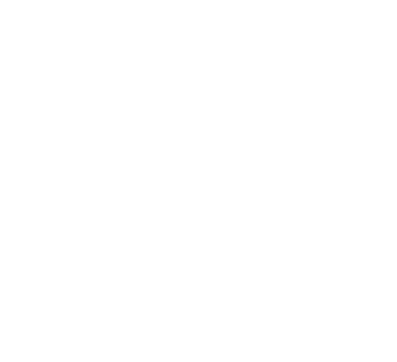 Формирование легального рынка учебной и научной литературы на русском языке в России 
Формирование в учебных заведениях единого образовательного информационного пространства
Переход от бумажного издания к новым электронным формам представления информации
Активизация федеральные проектов по созданию единой электронной библиотеки (НЭБ и пр.)
Повышение доступности учебной и научной литературы
Усиление информационных интеграционных процессов между издателями, библиотеками и вузами
Появление новых информационных продуктов на базе ЭБС
Старт проекта ЭБС в РОССИИ
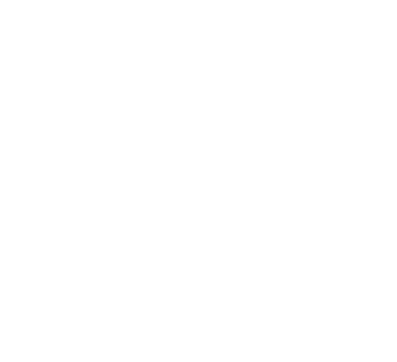 БИБЛИОТЕКИ – ИЗДАТЕЛЬСТВА –УЧЕБНЫЕ ЗАВЕДЕНИЯ

библиотекари – студенты – преподаватели – издатели –  специалисты - ученые
УЧАСТНИКИ Информационного ВЗАИМОДЕЙСТВИЯ
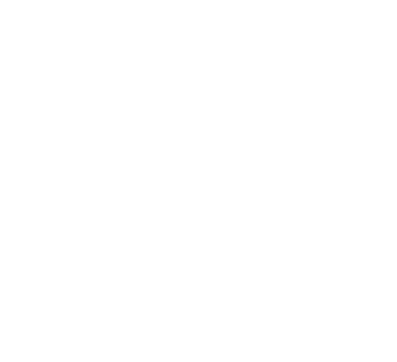 Электронно-библиотечная система (ЭБС) — это предусмотренный федеральными государственными образовательными стандартами высшего профессионального образования (ФГОС ВПО) России обязательный элемент библиотечно-информационного обеспечения учащихся вузов, представляющий собой базу данных, содержащую издания учебной, учебно-методической и иной литературы, используемой в образовательном процессе, и соответствующую содержательным и количественным характеристикам, установленным приказом Рособрнадзора от 05.11.2012 г. № 1953.
ЭБС
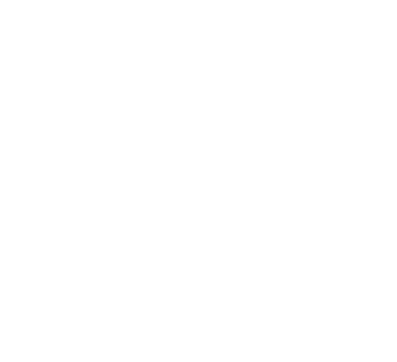 ЭБС – это совокупность используемых в образовательном процессе электронных документов, объединенных по тематическим и целевым признакам, снабженная дополнительными сервисами, облегчающими поиск документов и работу с ними, и соответствующая всем требованиям ФГОС ВО
ЭБС
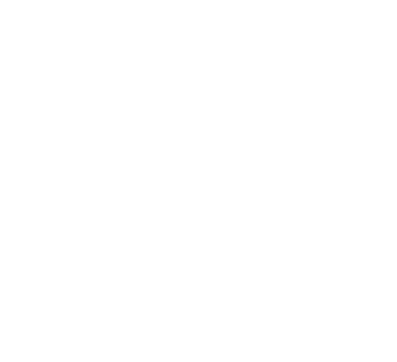 ЭБС внутривузовские, ЭБС коммерческие, Репозитории, Реферативные базы данных, Специализированные сайты (поиск плагиата, разработка единой точки доступа, единого поиска и пр.)
ИНФОРМАЦИОННЫЕ ПРОЕКТЫ
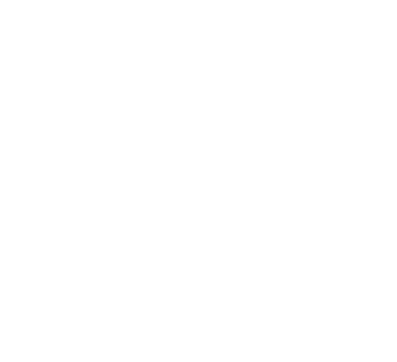 ЖДЕТ СООТВЕТСТВИЕ С НОРМАТИВНЫМИ ДОКУМЕНТАМИ, РЕГЛАМЕНТИРУЮЩИМИ ИХ ДЕЯТЕЛЬНОСТЬ…
БИБЛИОТЕКА
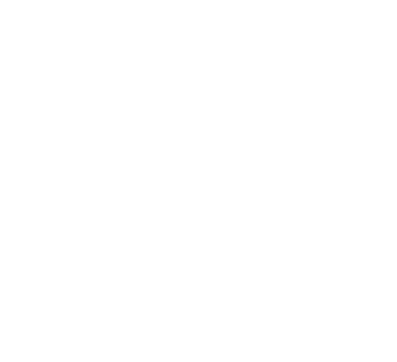 ЖДЕТ УДОВЛЕТВОРЕНИЯ СВОИХ ИНФОРМАЦИОННЫХ ПОТРЕБНОСТЕЙ
ЧИТАТЕЛЬ/пользователь/студент
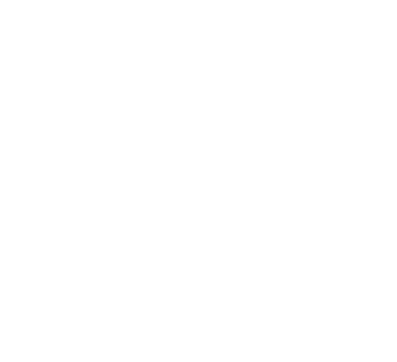 ЖДЕТ ИНСТРУМЕНТА РЕШЕНИЯ СВОИХ ОСНОВНЫХ ПРОФЕССИОНАЛЬНЫХ ЗАДАЧ
Ученый/специалист
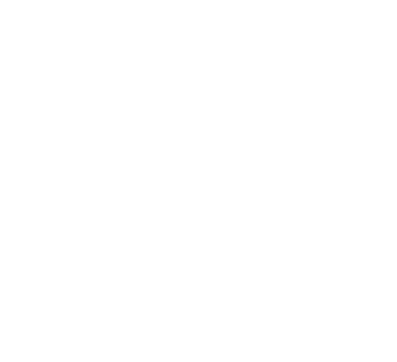 ОЖИДАЕТ ИНСТРУМЕНТА, ТРАНСЛИРУЮЩЕГО ЕГО ПЕДАГОГИЧЕСКУЮ ТРАЕКТОРИЮ ПРЕПОДАВАНИЯ
ПРЕПОДАВАТЕЛЬ
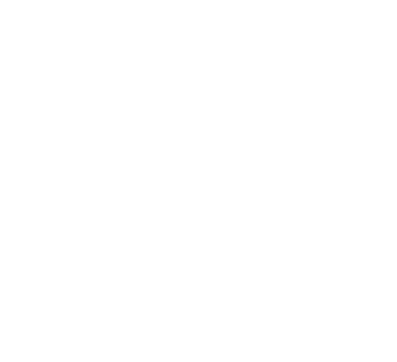 СООТВЕТСТВИЕ ТРЕБОВАНИЯМ КУРИРУЮЩИХ ОРГАНИЗАЦИЙ
СООТВЕТСТВИЕ НАУЧНЫМ ИНФОРМАЦИОННЫМ ВЫЗОВАМ
СООТВЕТСТВИЕ ОЖИДАНИЯМ ЧИТАТЕЛЕЙ/ПОЛЬЗОВАТЕЛЕЙ
ОБЪЕКТИВНОСТЬ СТАТИСТИКИ
ИСПОЛЬЗОВАНИЕ ВНУТРИ УЧЕБНОГО И НАУЧНОГО ПРОЦЕССА
ЭФФЕКТИВНОСТЬ ИНФОРМАЦИОННОГО РЕСУРСА
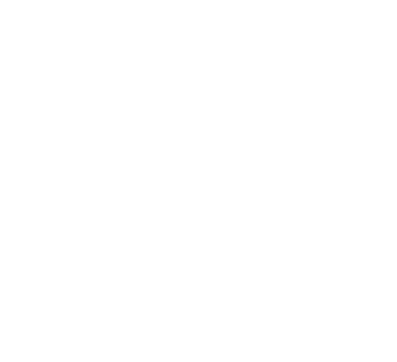 Искаженное представление о стоимости интеллектуального продукта
Большая разница в мотивации использования ЭБС: администрация вузов, преподаватели, студенты, библиотеки, издатели…
Технологическая гонка за инновациями
Рейтинги, библиометрия и ЭБС?
Новые проблемы и вызовы, связанные с ЭБС
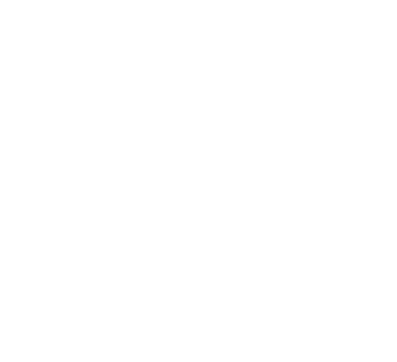 Что является основной целью создания ЭБС?
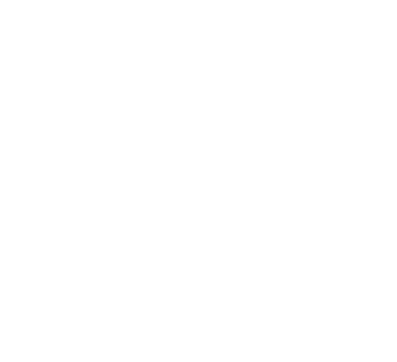 ЭБС – инструмент образования и науки, который должен использовать весь доступный арсенал информационных технических средств для преподавателя и студента…
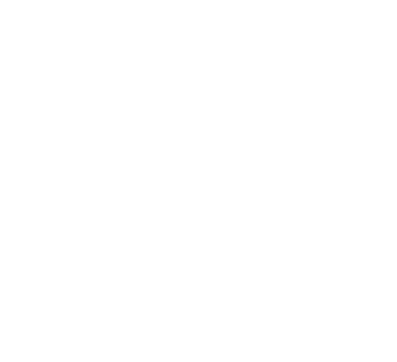 Первоочередная задача… Преподаватель и студенты должны очень четко понимать свою мотивацию в использовании ЭБС:
Преподаватель получает доступ к большому объему информационных материалов, которые он использует при обучении своих студентов
Обучающиеся/студенты должны оперативно получать актуальную для себя информацию, которая должна быть полезна в учебном процессе…
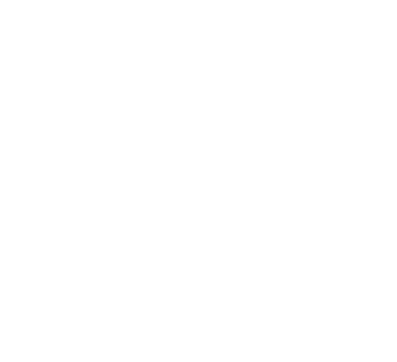 Для  этого нужно переходить от описания продукта к методике его использования…
Все основные вопросы и проблемы находятся в плоскости реального использования данного продукта (ЭБС) в учебном процессе
Можно констатировать, что на сегодняшний день преподаватели – наименее вовлеченная в процесс использования ЭБС категория пользователей
ЭБС должна быть частью учебного процесса
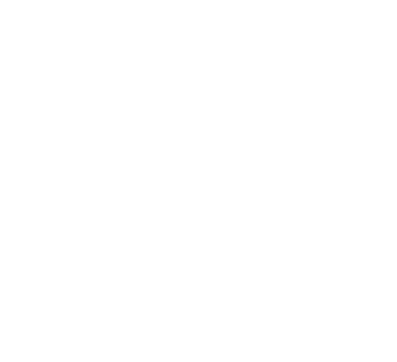 Преподаватели – формируют официальные списки РПД на основе ЭБС

Активные студенты используют литературу для подготовки своих ВКР и т. п.
Основные виды использования ЭБС в вузах:
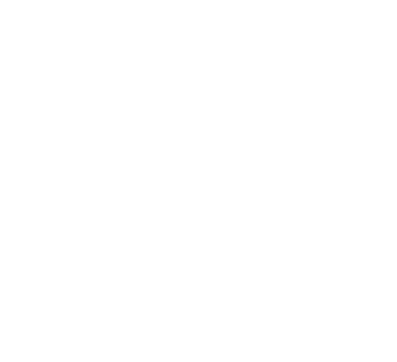 Обязательные к прочтению для студентов материалы. Контроль статистики их использования преподавателями…
Включение материалов не только в РПД, но и в повседневную практику обучения
Интеграция в системы дистанционного обучения
Элементарные виды использования ЭБС
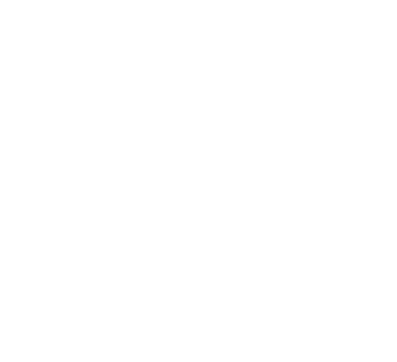 ЭБС Znanium
Znanium помогает создать естественную среду для эффективного использования ЭБС в структуре ЕИОС вуза
Использование учебников, монографий, периодики, ресурсов открытого доступа и разнообразной справочной информации на одной платформе – три модуля с единой авторизацией
Реальное повышение публикационной активности – печатные, электронные и гибридные издания
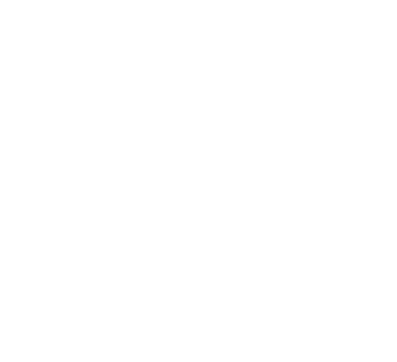 ЭНЦИКЛОПЕДИЯ ZNANIUM – важное звено в мотивации студентов и преподавателей, а также авторов учебной и научной литературы для работы в новом формате…
ФОРМИРОВАНИЕ РЕСУРСОВ НОВОГО ТИПА
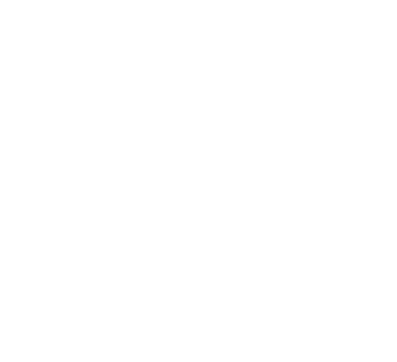